GGY 122
Matematik II
(2-2)4
Dr. Öğr. Üyesi İbrahim ERDAL
Ankara Üniversitesi UBF Gayrimenkul Geliştirme ve Yönetimi Bölümü
Pozitif Terimli Seriler ve Yakınsaklık Testleri
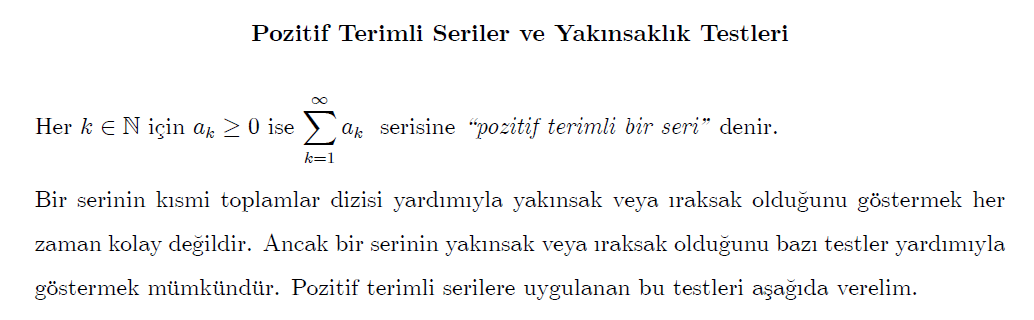 Pozitif Terimli Seriler ve Yakınsaklık Testleri
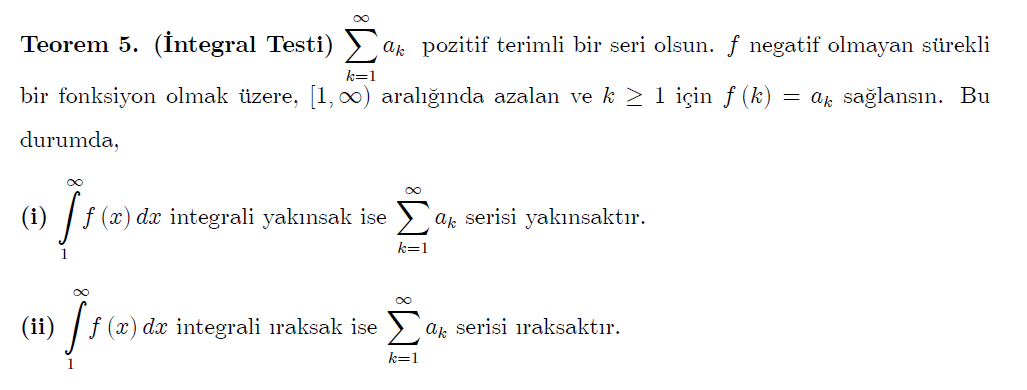 Pozitif Terimli Seriler ve Yakınsaklık Testleri
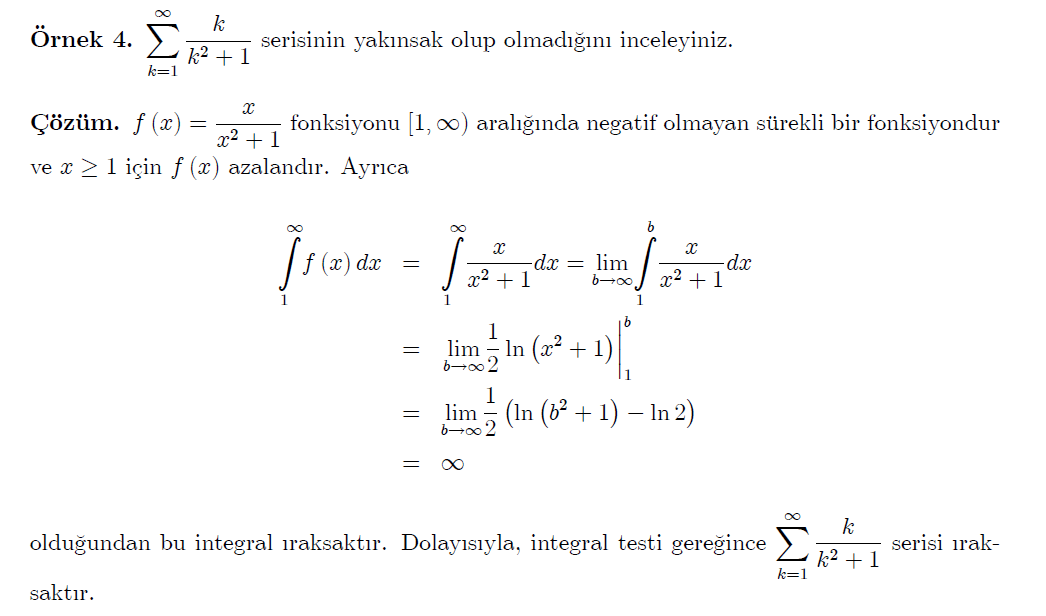 Pozitif Terimli Seriler ve Yakınsaklık Testleri
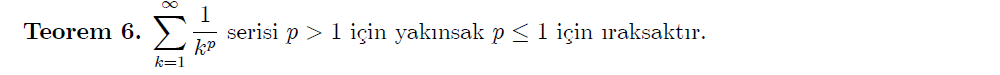 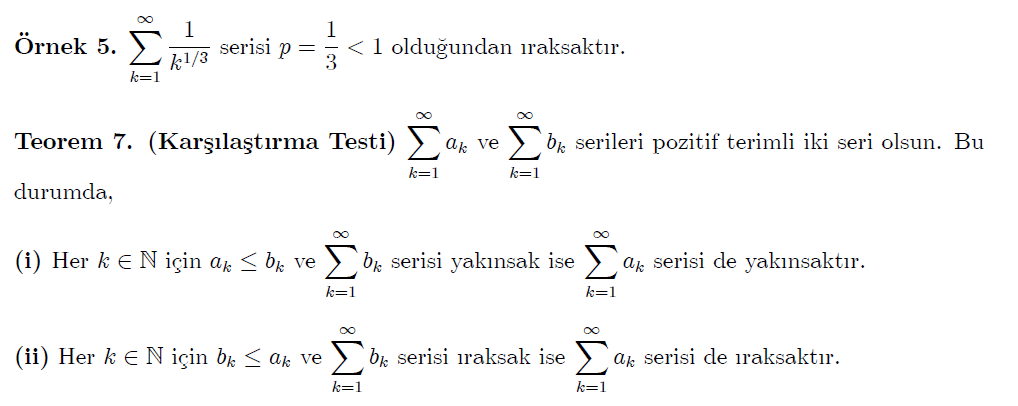 Pozitif Terimli Seriler ve Yakınsaklık Testleri
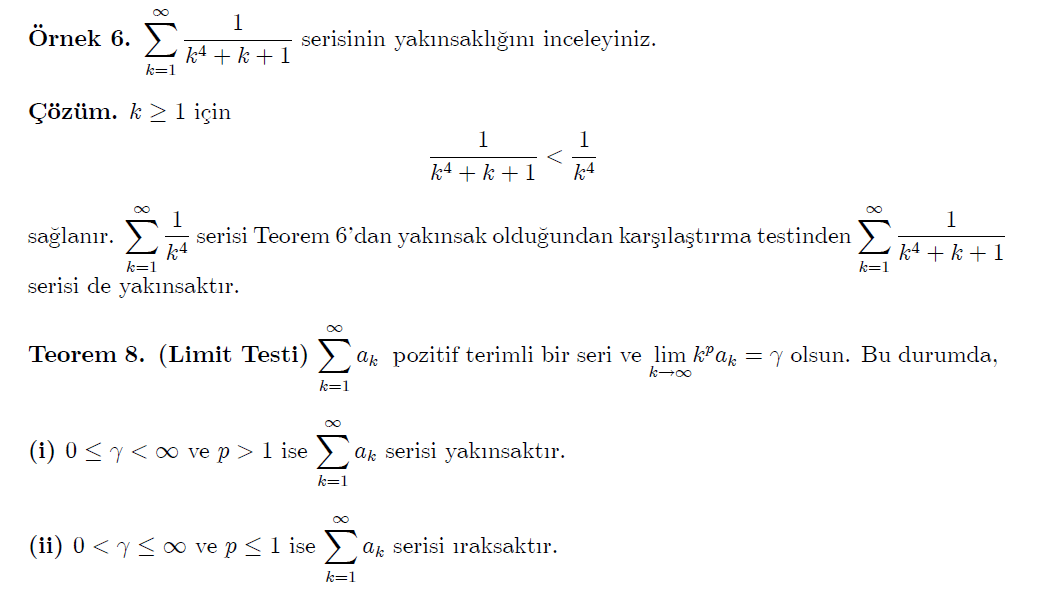 Pozitif Terimli Seriler ve Yakınsaklık Testleri
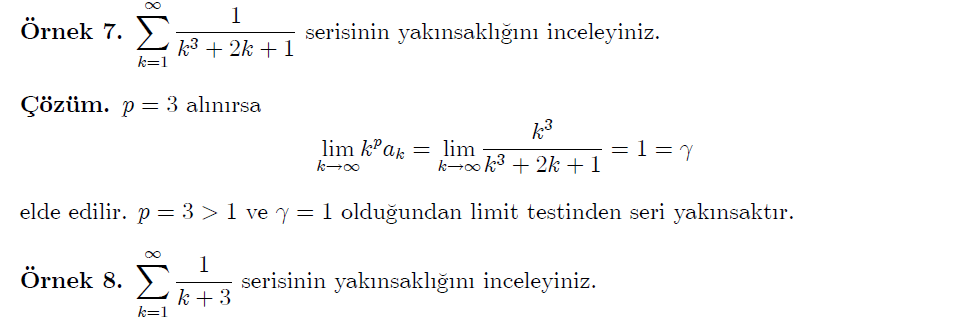 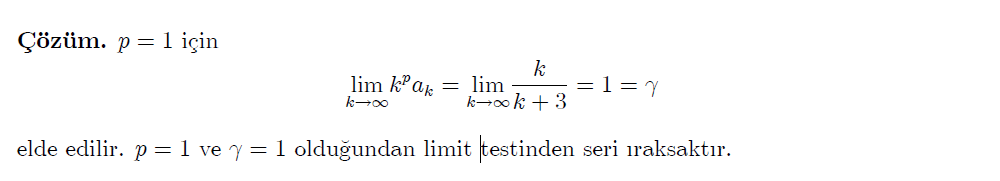 Pozitif Terimli Seriler ve Yakınsaklık Testleri
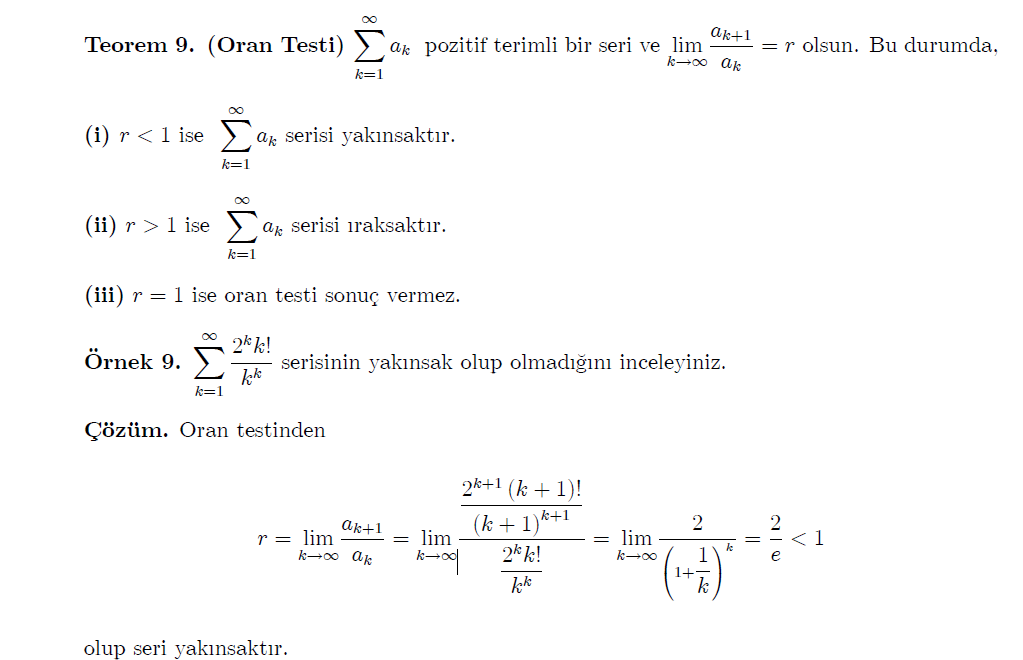 Pozitif Terimli Seriler ve Yakınsaklık Testleri
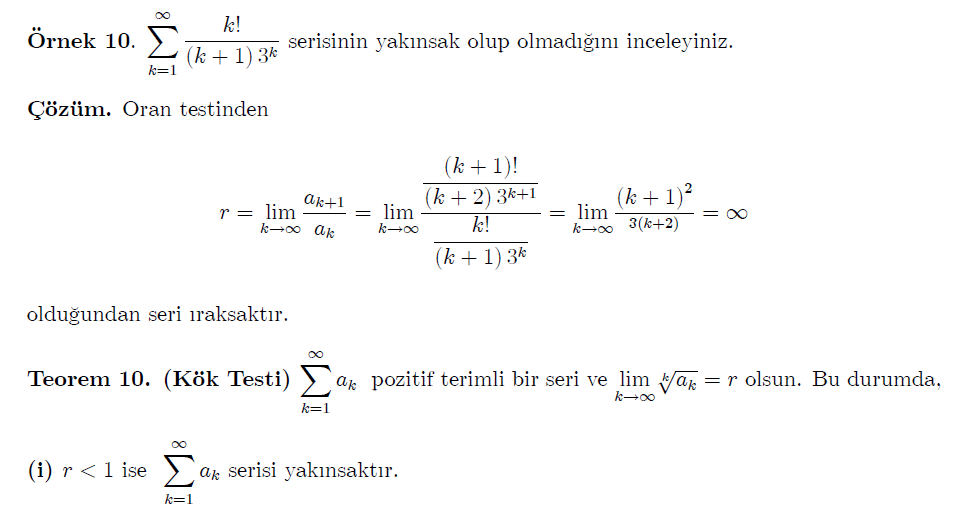 Pozitif Terimli Seriler ve Yakınsaklık Testleri
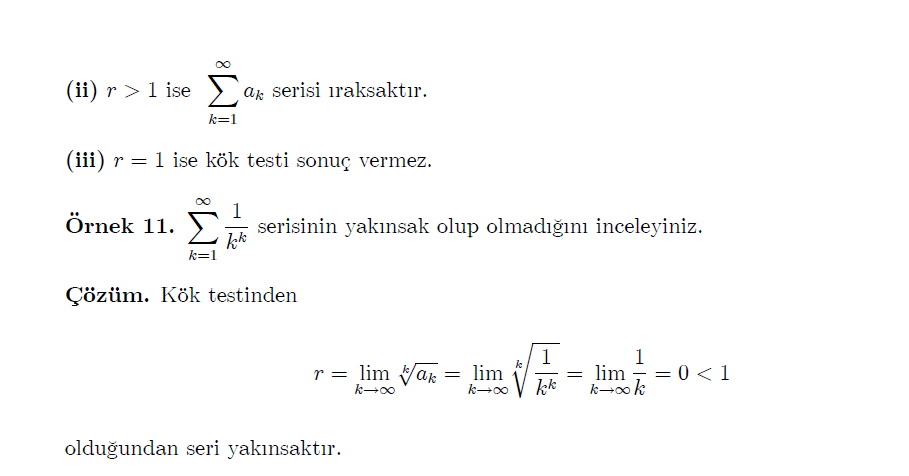 Pozitif Terimli Seriler ve Yakınsaklık Testleri
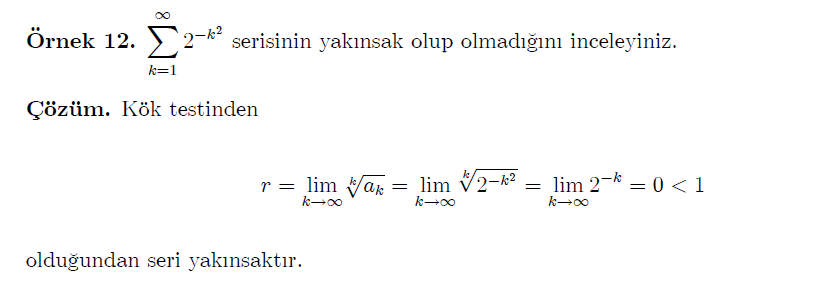 Alterne Seriler
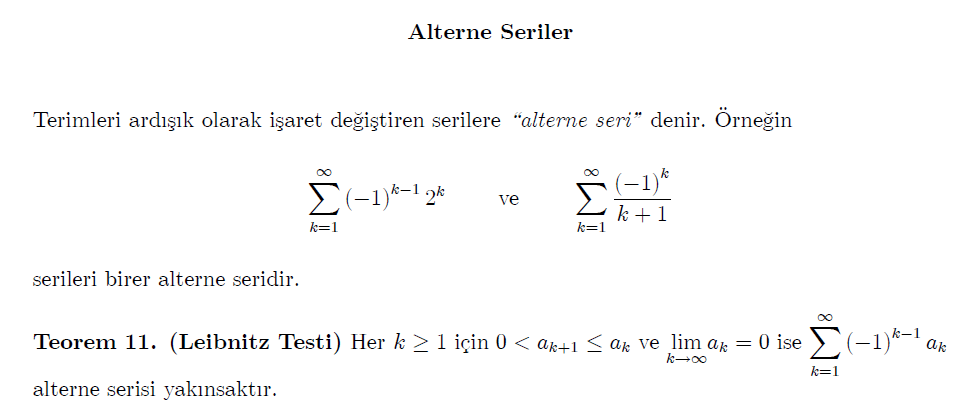 Alterne Seriler
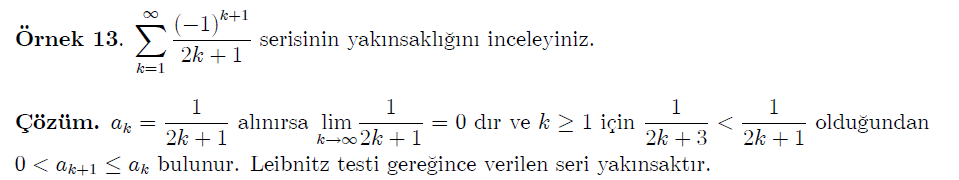 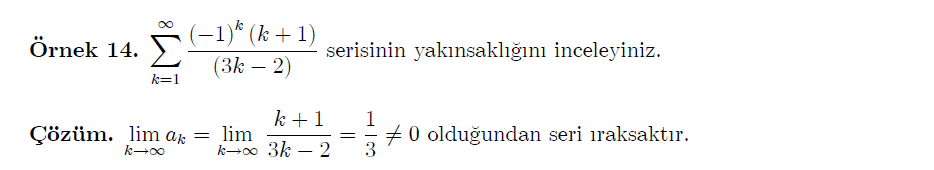 Alterne Seriler
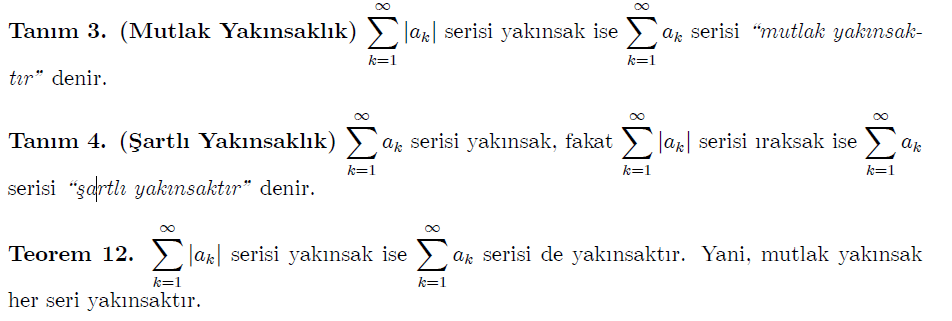 Alterne Seriler
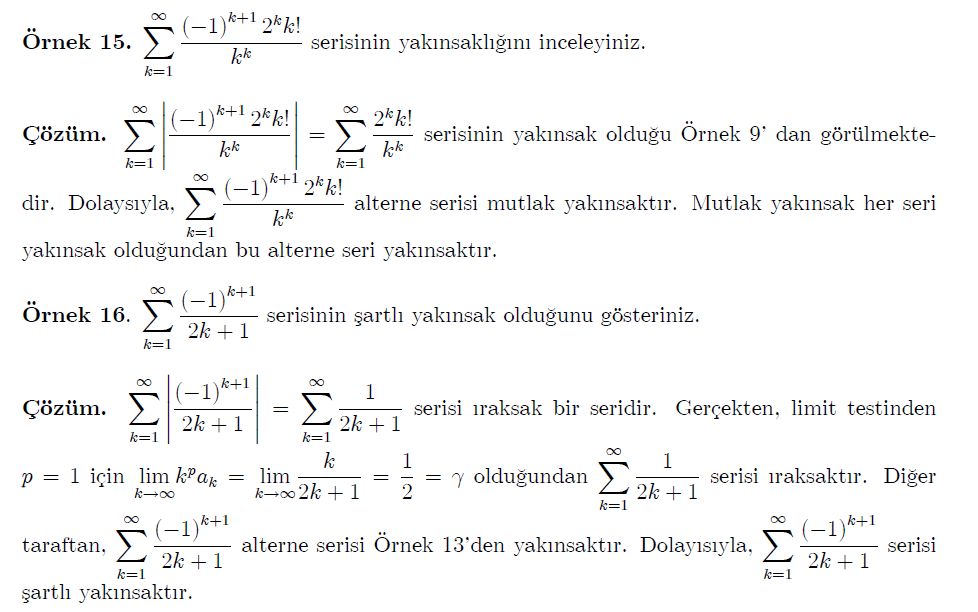